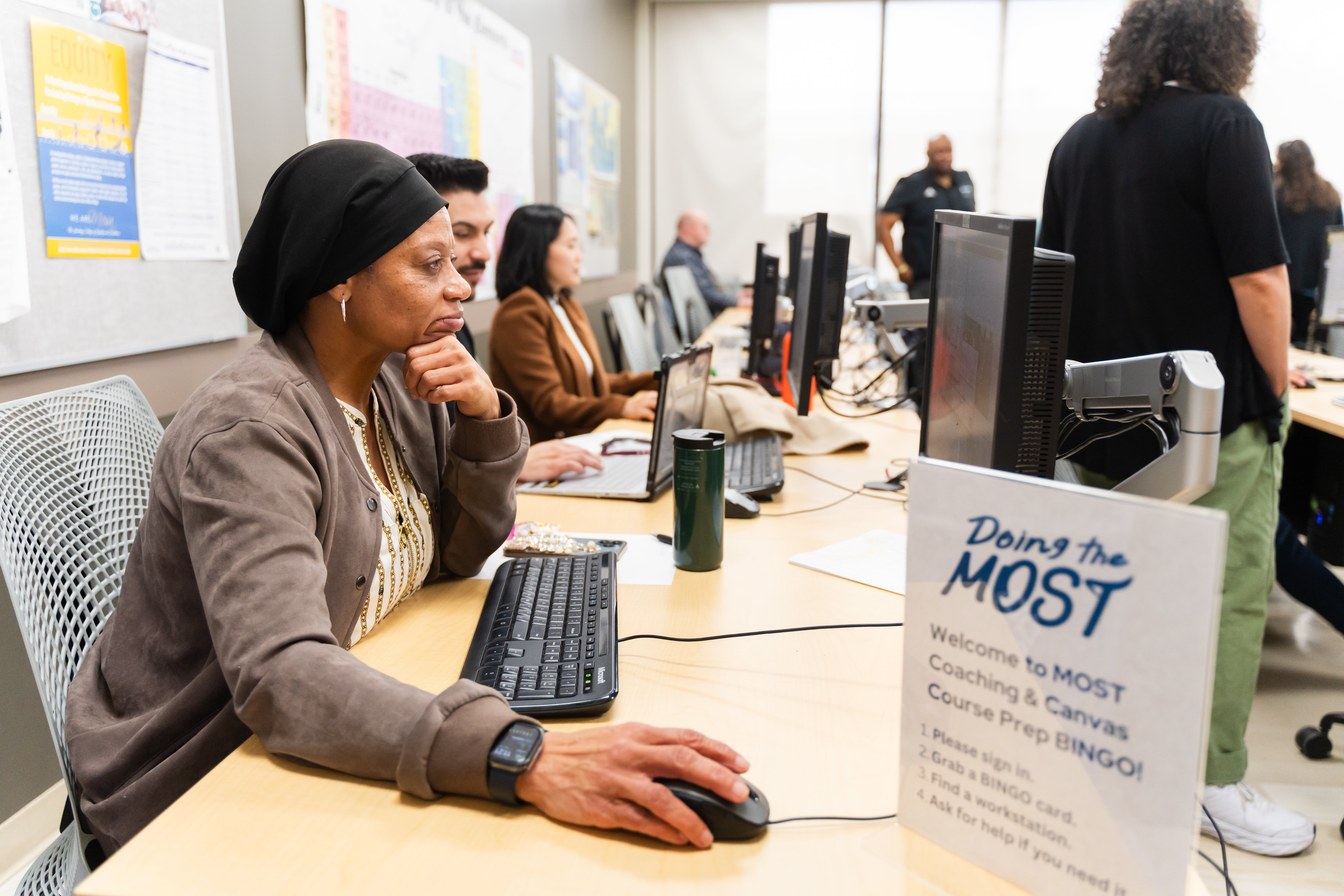 CVC OEI UpdateJoint School Meeting04-10-2024
By Dr. Ailene Crakes, Dean of Student Development
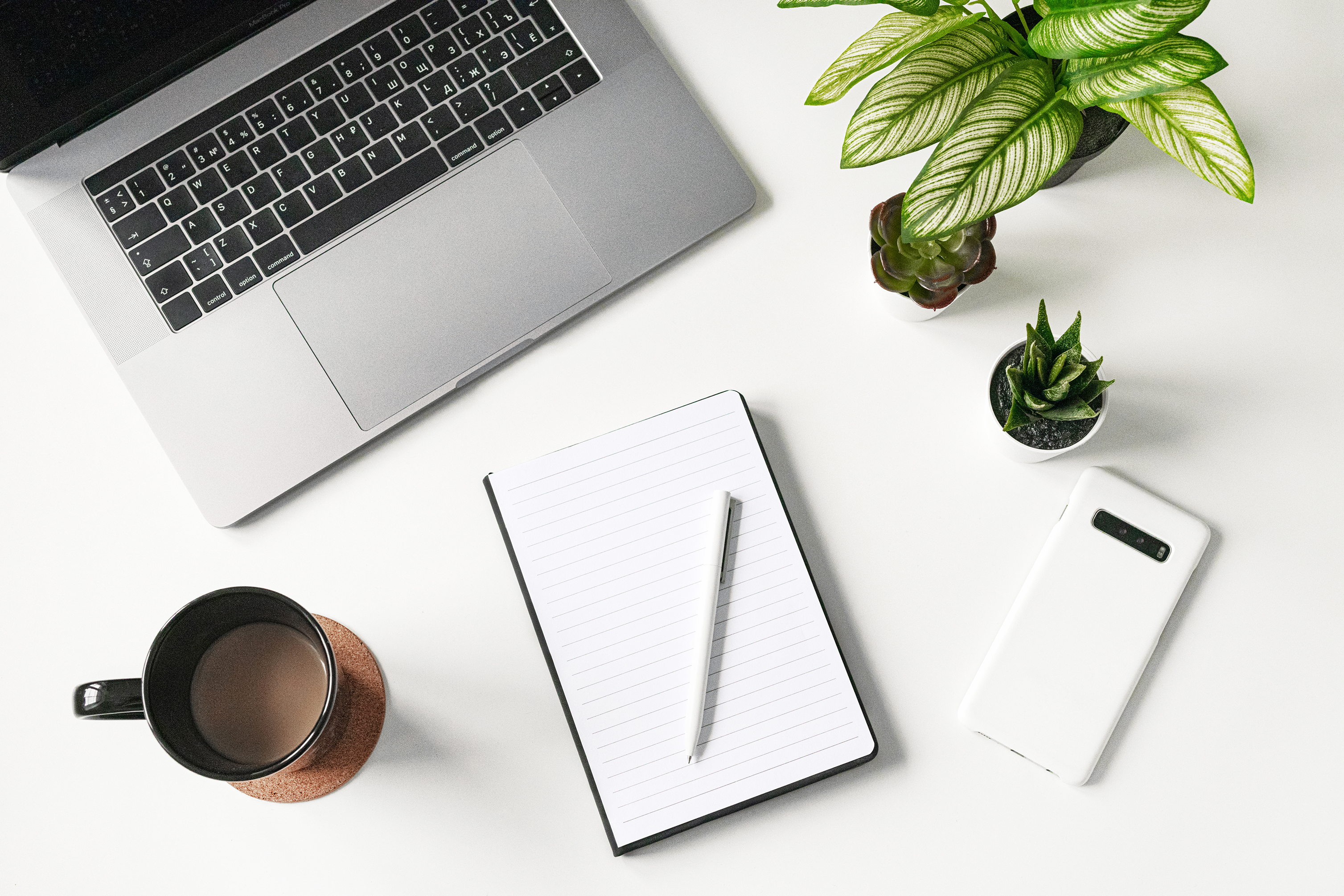 SDCCD CVC OEI Reps/Team Leads
Susan Topham, Vice Chancellor, Ed Services
Victor Devore, Dean of Student Services
Brian Weston, Dean of Online Learning
Margarita Murray, Student Services Analyst, Student Services
Robbi Ewell, City College, School of Information & Learning Technologies
Michael Odu, Miramar College VP, Instructional Services
Shelly Hess, Dean of Curriculum and Instruction
Ailene Crakes, Mesa College Dean of Student Development
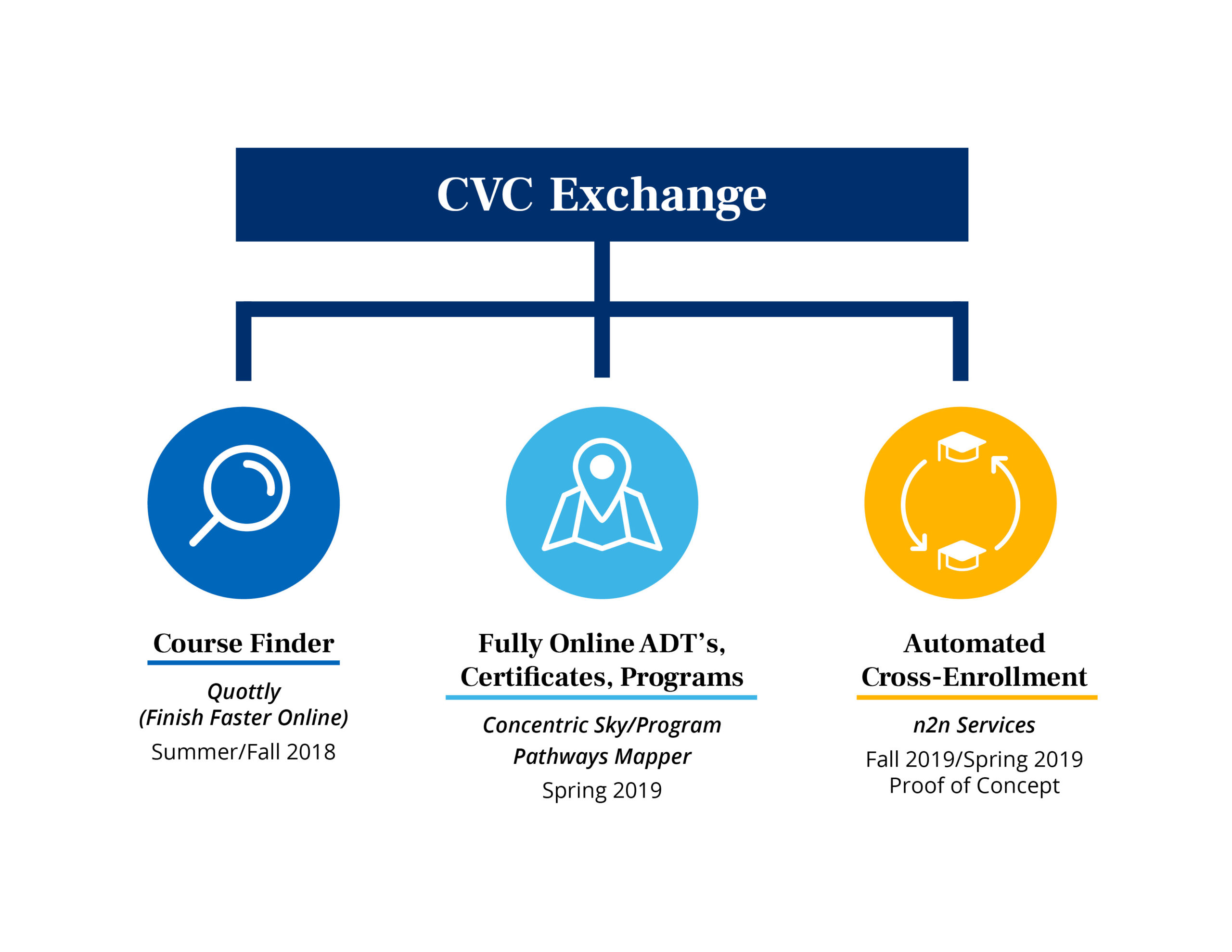 How it Started
2022-2023 Emergency Conditions Allowance - June 14, 2022
 CVC defines “committing to” to mean that the process has been started by the college/district and is in progress.
Title 5 section 58146 intent:
Districts should not lose FTES apportionment as a result of an emergency or extraordinary condition.
This Photo by Unknown author is licensed under CC BY.
CVC Consortium
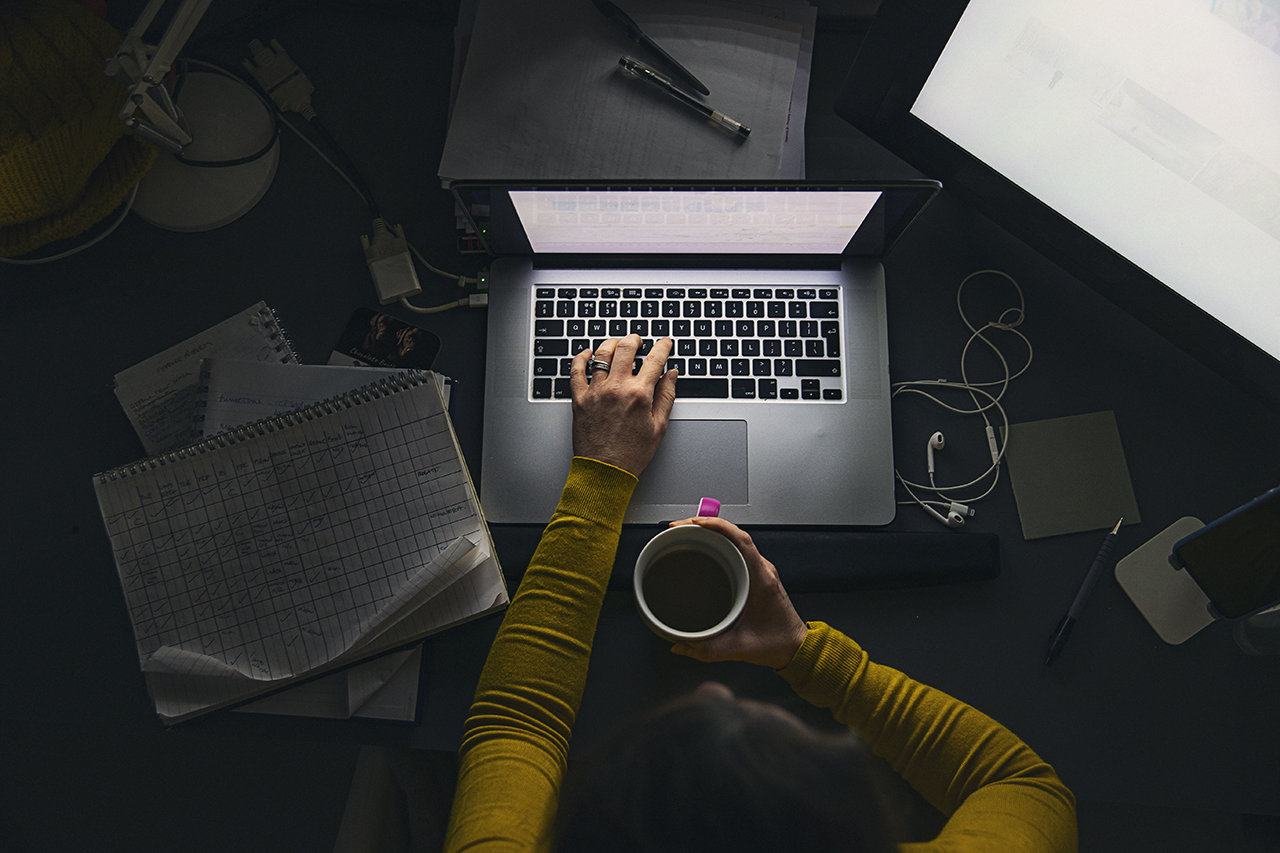 Requirements
Prepare an Emergency Conditions Recovery Plan
Incentivize & prioritize participation in professional development to enhance quality online teaching & learning
District to be a member of the CVC – OEI Consortium
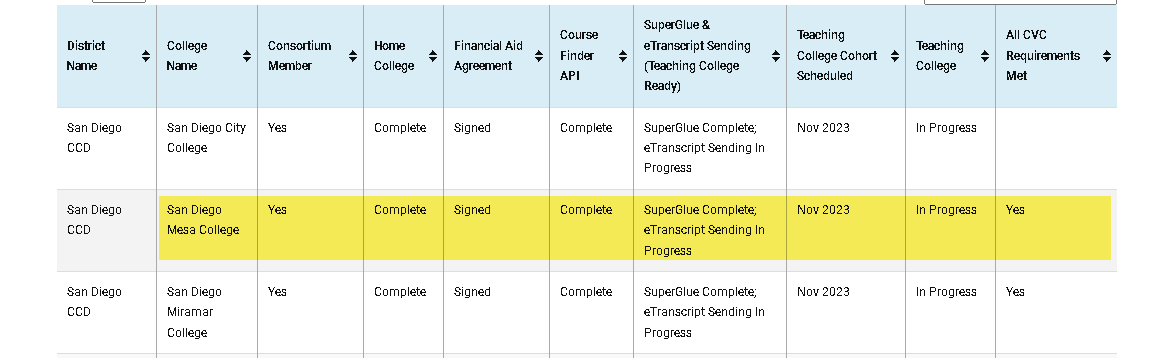 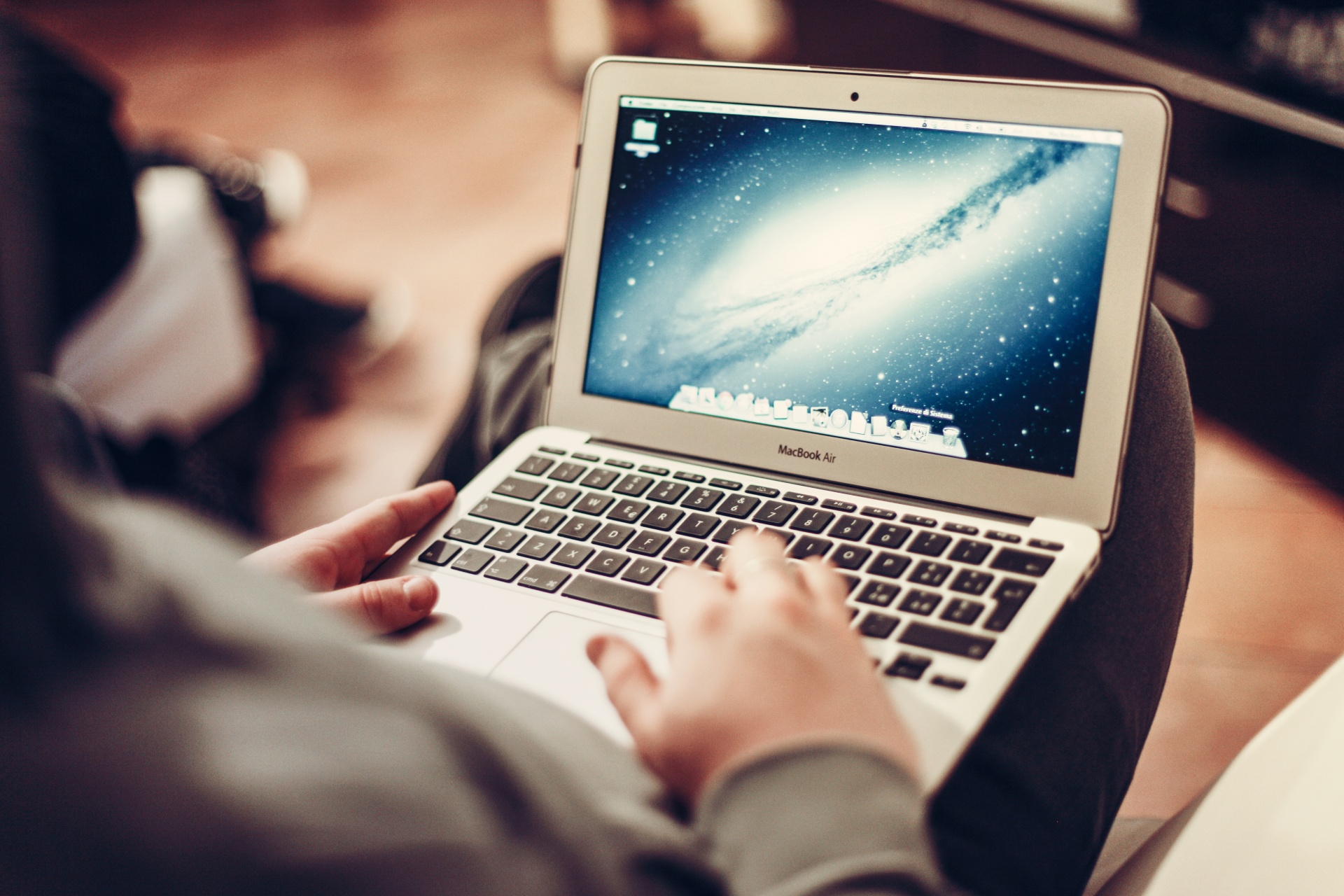 Resources offered through CVC:
Participation in the CVC Exchange, as Home and Teaching Colleges.
Access to data and enrollment dashboards through the Exchange.
Resources such as the Online Course Design Rubric, CVC@ONE online educator certification, adoptable courses, webinars, and other professional development opportunities.
Shared technology such as Canvas, the state’s common course management system, and other tools including Canvas Studio, Impact, NetTutor, and Pisces.
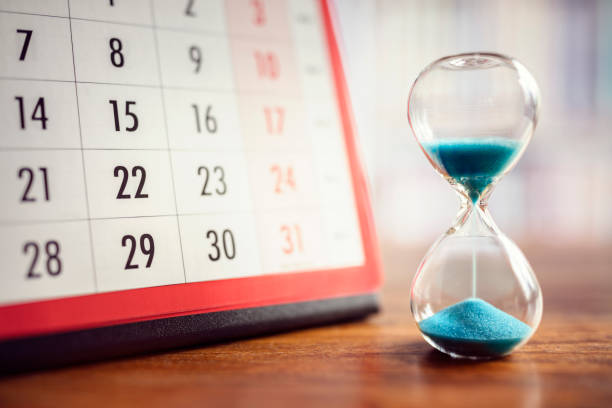 TimelineCVC Exchange Checklist
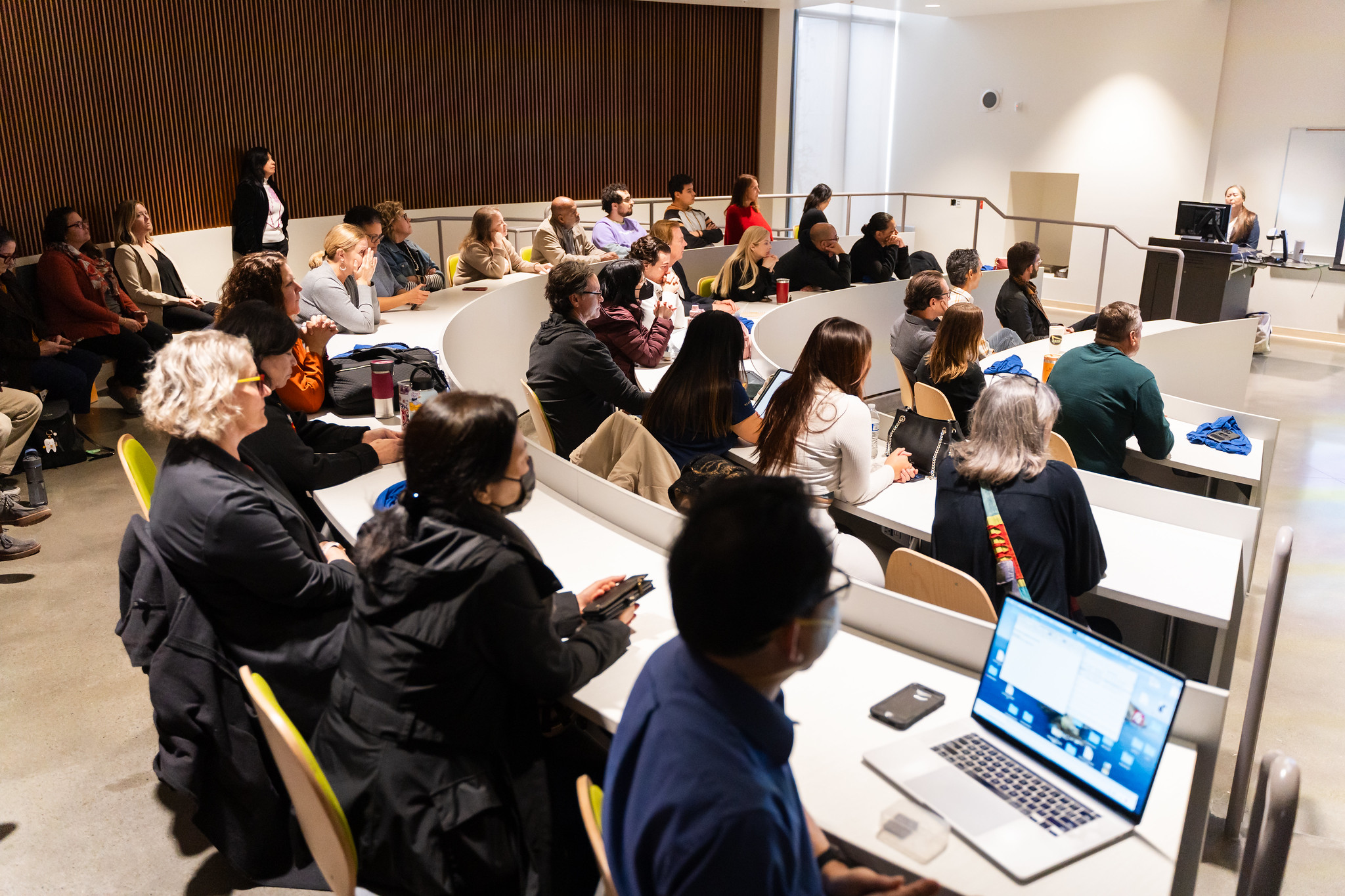 College Implementation Tracker
Indicates colleges’ completion of the benchmarks for the Emergency Conditions Athe Emergency Conditions Allowance Memo (FS 22-07) benchmarks), distributed by the Chancellor’s Office on June 14, 2022. The college/district meets the conditions pertaining to the CVC if it:
is a member of the CVC-OEI Consortium and has signed the Master Consortium Agreement.  
by the beginning of the first term that starts on or after January 01, 2023, has implemented the steps to become a Home College and has implemented or committed to 
enabling Course Finder API
completing the steps needed to become Teaching College ready, and 
joining a scheduled implementation cohort to become a Teaching College.
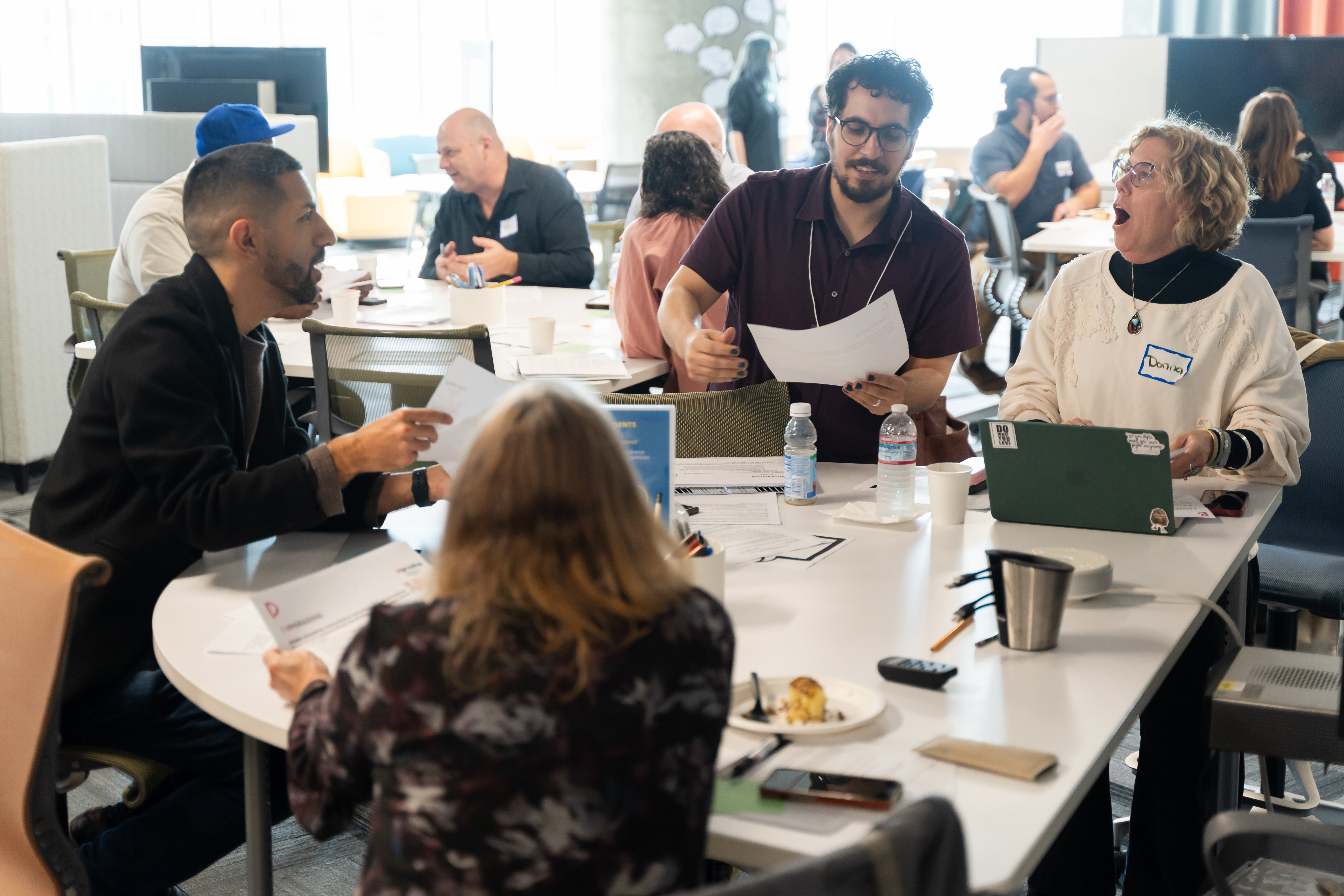 College Implementation Tracker (cont'd.)
Join the CVC-OEI Consortium: Sign the Master Consortium Agreement and email that document to support@cvc.edu.
Become a Home College on the CVC Exchange: This means that a college has completed the technical steps to allow its students to take cross-enrollable courses at Teaching Colleges on the CVC Exchange. 
Federal Financial Aid Consortium Agreement: Once signed, your college’s students can request federal financial aid and combine units across colleges
Enable the Course Finder API: Will ensure that colleges have their live seat counts reflected on the CVC Exchange. 
Become “Teaching College Ready”: The additional steps needed for districts to become Teaching College ready (meaning being ready for Teaching College technical integration) are: (a) enabling sending of e-transcripts through eTranscript California and (b) enabling Super Glue with the CCC Technology Center.
Search Filter
Updates
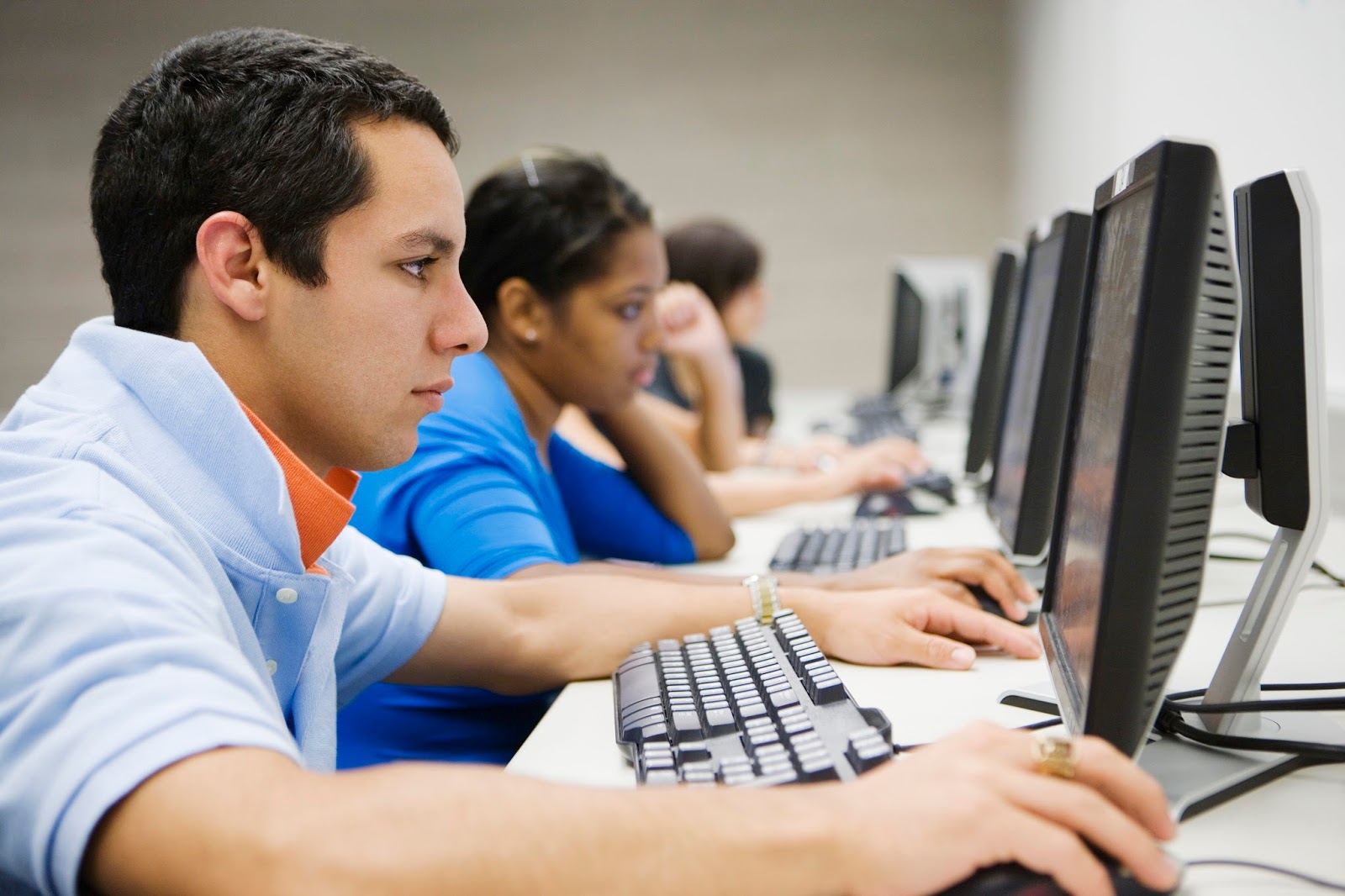 Updates
This Photo by Unknown author is licensed under CC BY-SA-NC.
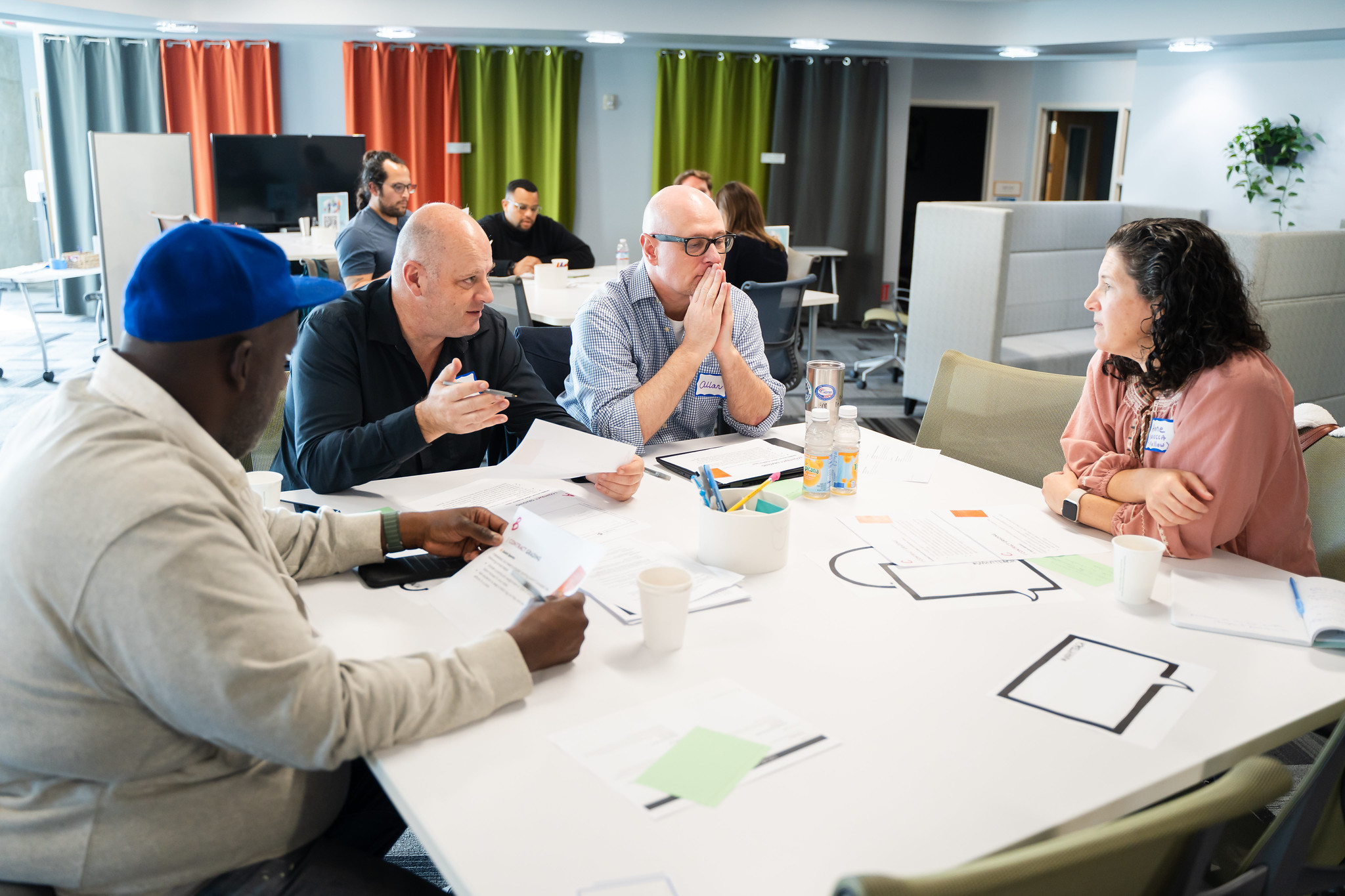 Other Updates
Demo- Go to cvc.edu
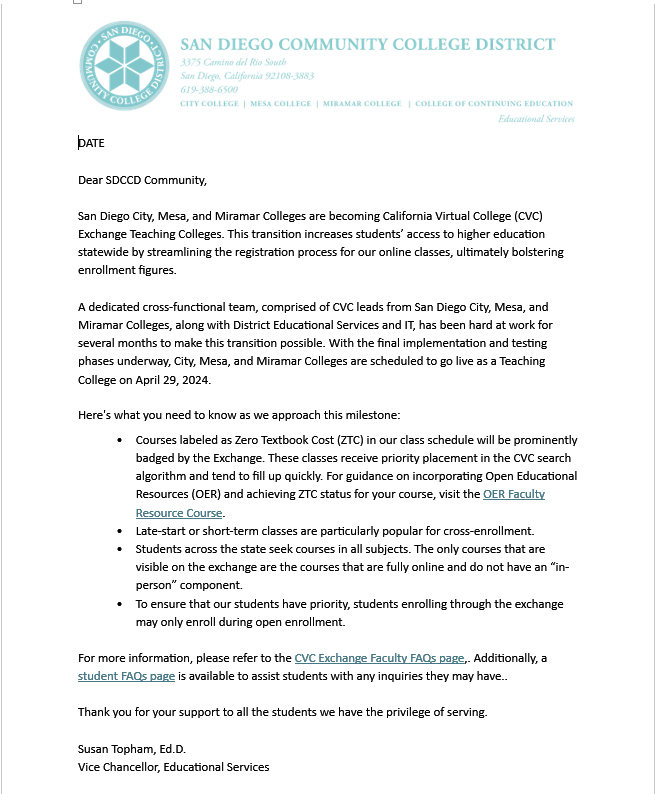 CVC Teaching College Announcement Letter